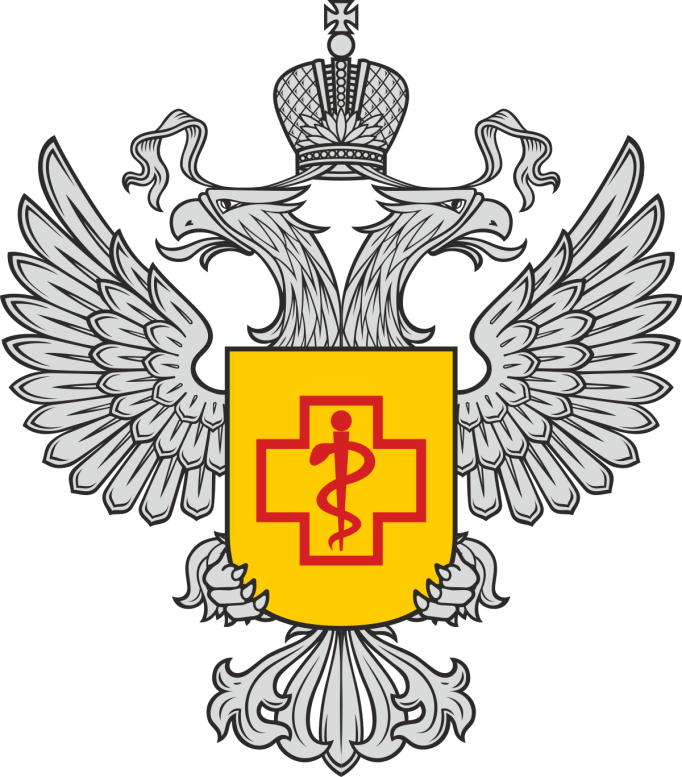 Итоги деятельностиУправления Роспотребнадзорапо Архангельской областив 2023 году
И.Л. Поспелова
начальник отдела организации и обеспечения деятельности  Управления Роспотребнадзора по Архангельской области
ОСОБЕННОСТИ КОНТРОЛЬНОЙ (НАДЗОРНОЙ)ДЕЯТЕЛЬНОСТИ В 2023 ГОДУ
ПОСТАНОВЛЕНИЯ ПРАВИТЕЛЬСТВА РОССИЙСКОЙ ФЕДЕРАЦИИ
2
ОСОБЕННОСТИ ПРОВЕДЕНИЯ ВНЕПЛАНОВЫХ КНМ В 2023-2024 ГОДАХ
3
ОСНОВАНИЯ ПРОВЕДЕНИЯ ВНЕПЛАНОВЫХ ПРОВЕРОК В 2023 ГОДУ
Приказы Руководителя Роспотребнадзора, изданных на основании поручений Президента Российской Федерации
89,0%
193
Наличие сведений об угрозе причинения вреда жизни и тяжкого вреда здоровью граждан, по фактам причинения вреда жизни и тяжкого вреда здоровью граждан
10
4,6%
При выявлении индикаторов риска нарушения обязательных требований
9
4,1%
Истечение срока исполнения решения контрольного (надзорного) органа об устранении  выявленного нарушения
3
1,4%
Приказы Руководителя Роспотребнадзора, изданных на основании Поручений Правительства РФ
2
0,9%
4
РАБОТА С ОБРАЩЕНИЯМИ ГРАЖАН
5
ВЫЯВЛЕНИЕ ИНДИКАТОРОВ РИСКА НАРУШЕНИЯ ОБЯЗАТЕЛЬНЫХ ТРЕБОВАНИЙ
6
КОНТРОЛЬНЫЕ (НАДЗОРНЫЕ) МЕРОПРИЯТИЯ В 2023 ГОДУ
2748
1355
1529
841
446
7
РЕЗУЛЬТАТЫ НАДЗОРНОЙ ДЕЯТЕЛЬНОСТИ ЗА 2023 ГОД
8
ДОСУДЕБНОЕ ОБЖАЛОВАНИЕ
Обжалование решений Управления (248-ФЗ)
Поступило 7 жалоб
Отказано в удовлетворении- 4
Удовлетворено частично- 3
Поступило ходатайств о продлении срока исполнения предписания– 93
Принято решение об удовлетворении - 74
Отказано (отзыв заявления) - 19
ЗАДАЧИ:
Своевременное и объективное рассмотрение жалоб субъектов предпринимательской деятельности в рамках 248-ФЗ
Соблюдение КоАП при привлечении к административной ответственности
Информирование территориальными органами субъектов предпринимательской деятельности о необходимости  досудебного обжалования процессуальных решений
9
ПРОФИЛАКТИЧЕСКИЕ МЕРОПРИЯТИЯ
https://29.rospotrebnadzor.ru
10
ПЛАН КНМ НА 2024 ГОД
11
БЛАГОДАРЮ ЗА ВНИМАНИЕ